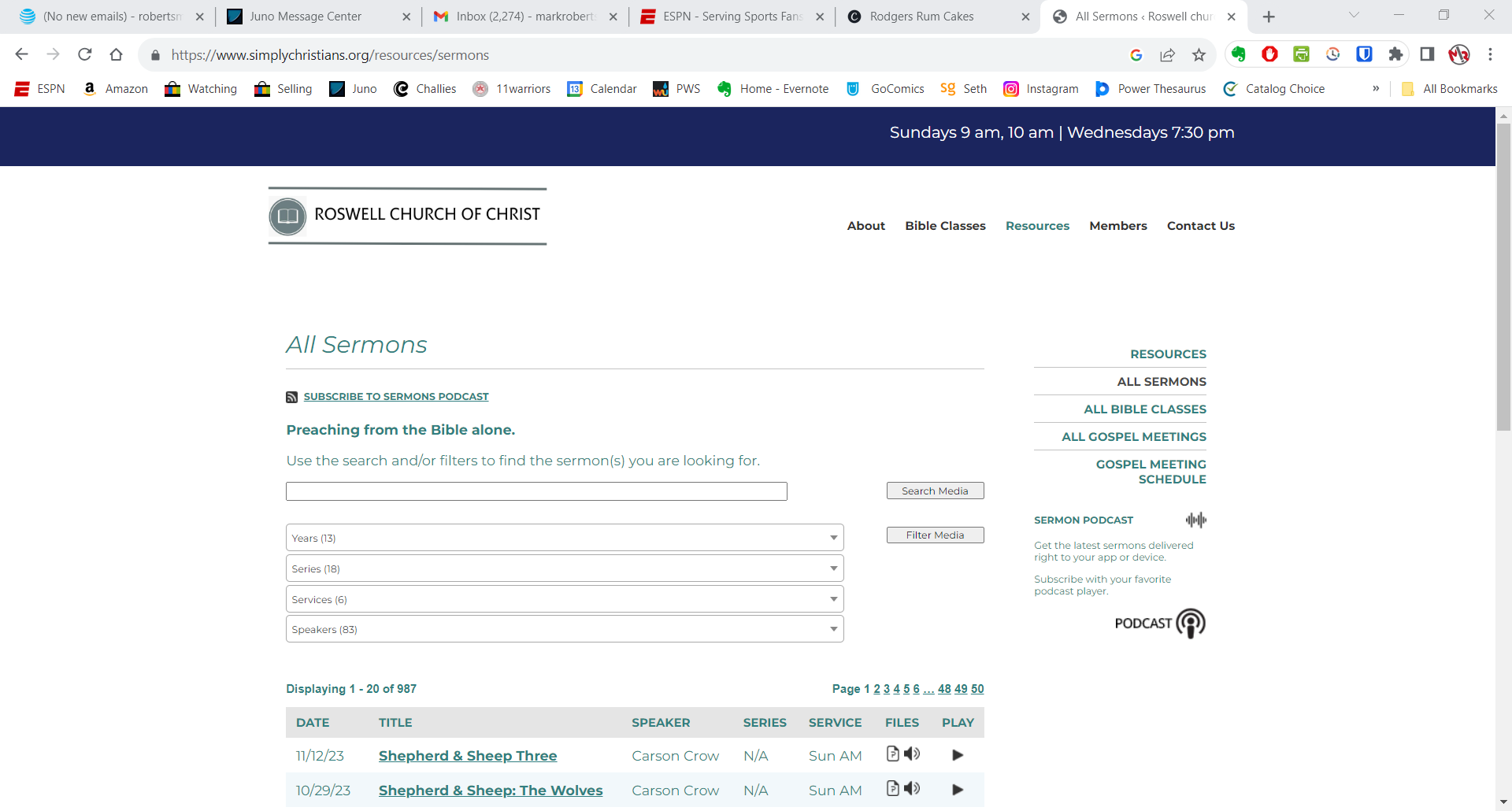 March 1-2-3, 2024
Ready…Set…GROW!
Friday night – Growing in Hope
Saturday night – Growing via Daily Bible Reading
Sunday class – Growing in Holiness
Sunday morning – Growing in Evangelism
Sunday evening – Growing in Peace of Mind
Growing in Evangelism
STEP ONE: Recognize God doesn’t want everyone to be a missionary.
You can be a digital missionary!
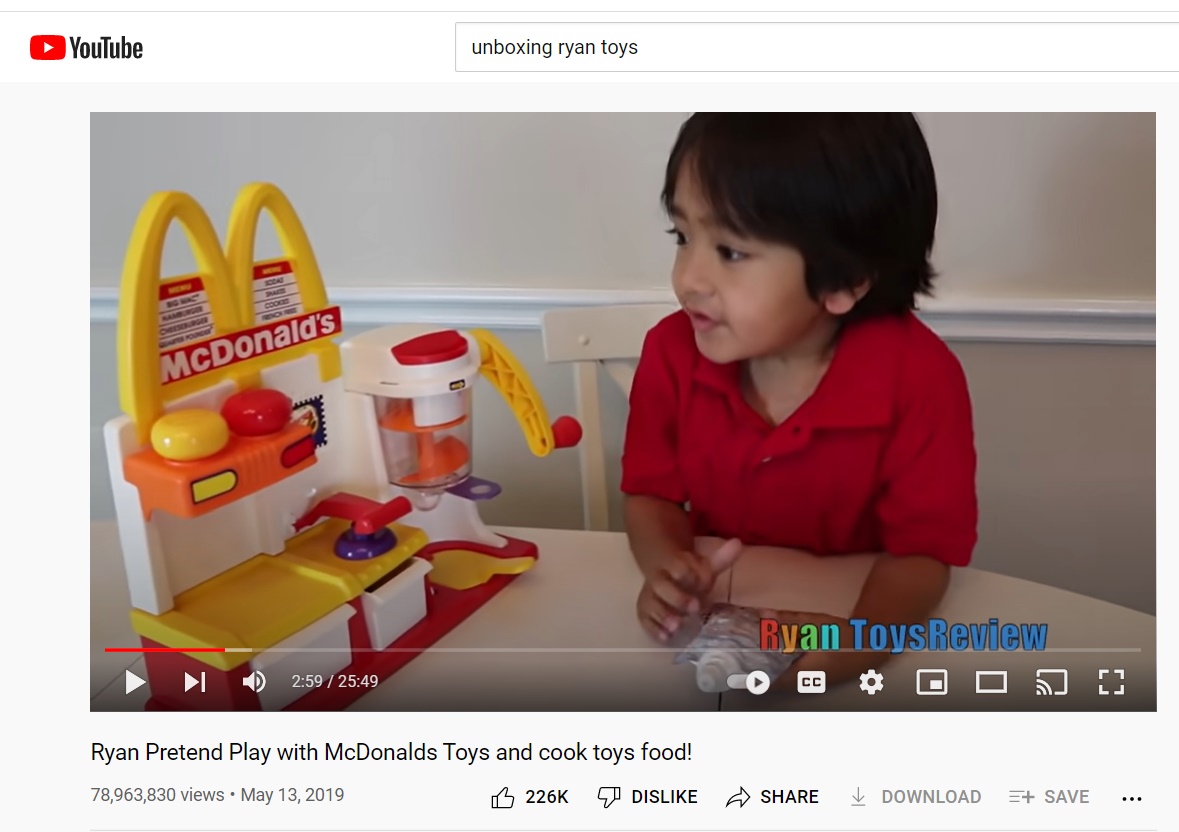 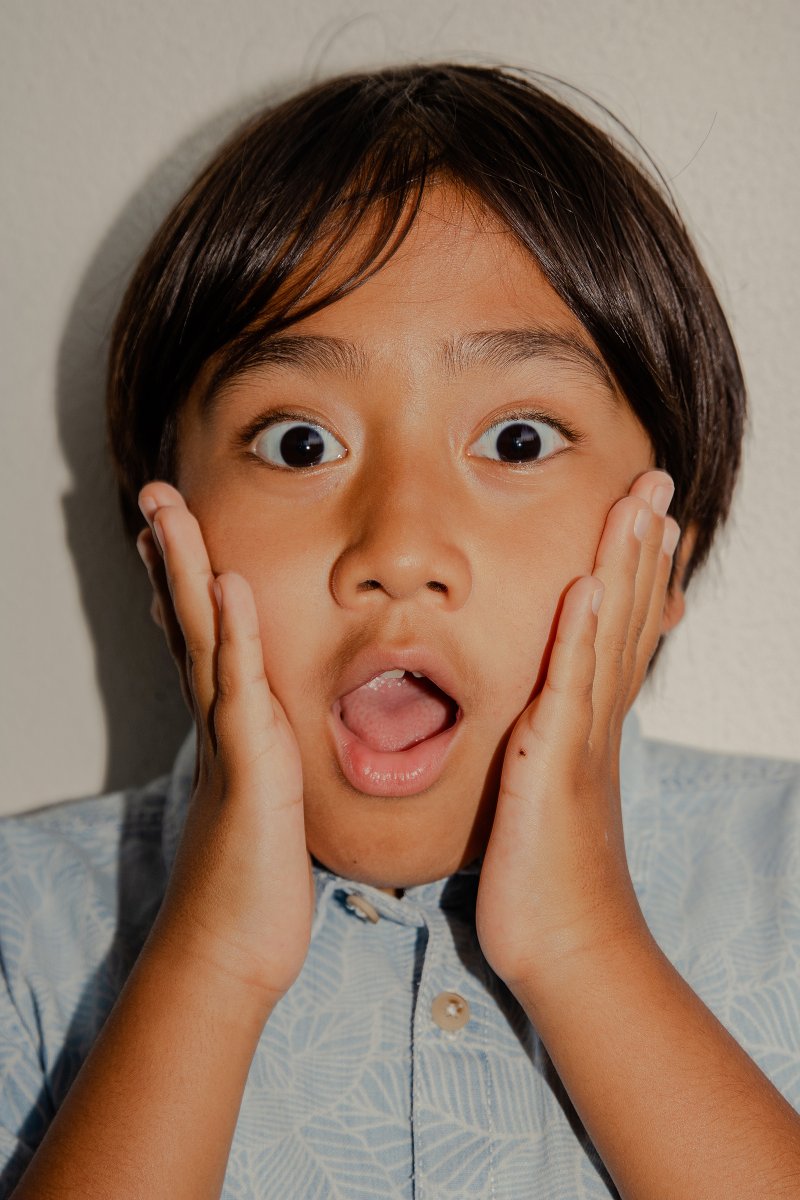 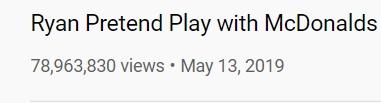 In 2008 10% of Americans had a social media account.  Now 79% do. 
88% of 18 to 29 year-olds have a social media account.
78% of 30 to 49 year-olds have a social media account.
69% of 50 to 64 year-olds are on social media, and even 40% of people over 65 have a social media account!
Social media usage
74% of people use Facebook every day. 72% of people use YouTube every day. 63% of people are on Instagram every day.
Social media usage
STEP ONE: Recognize God doesn’t want everyone to be a missionary but you can be an influence for the Kingdom.
STEP TWO: Think like a missionary.
You can be a digital missionary!
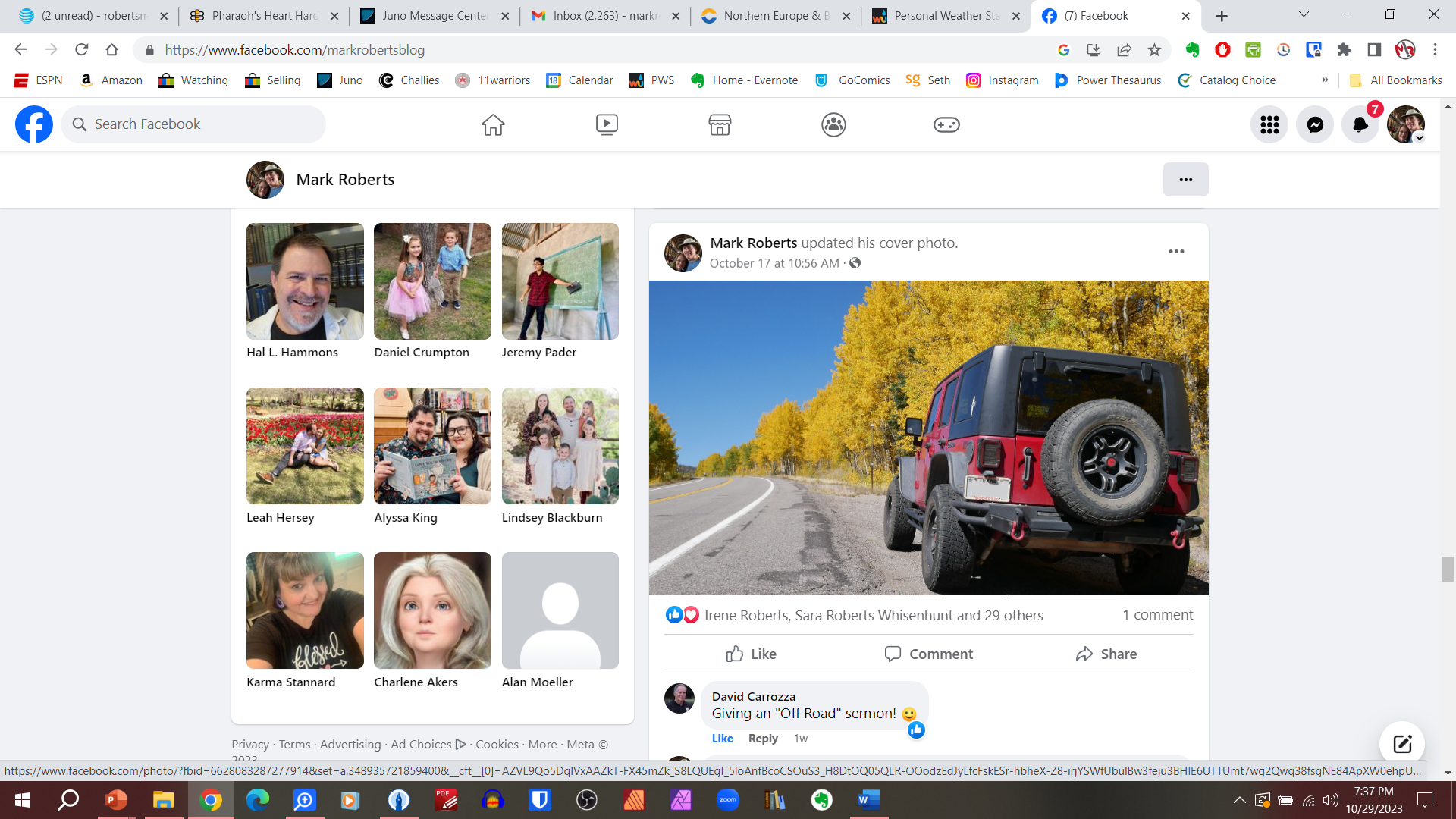 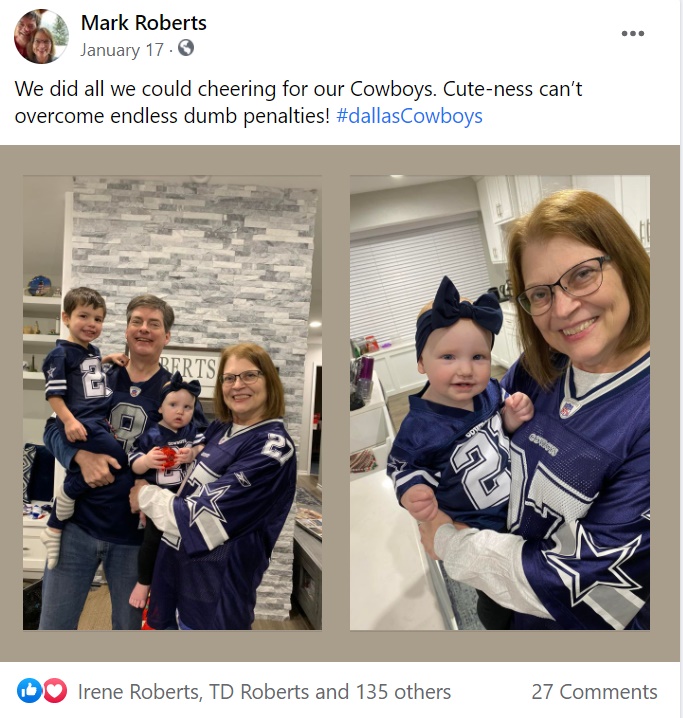 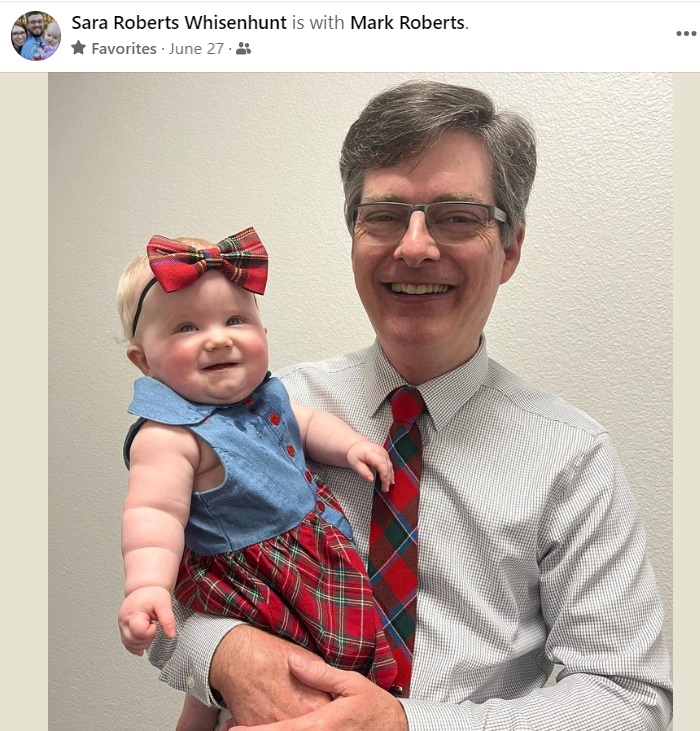 STEP ONE: Recognize God doesn’t want everyone to be a missionary but you can be an influence for the Kingdom.
STEP TWO: Think like a missionary.
STEP THREE: Post strategically.
You can be a digital missionary!
POST STRATEGICALLY
Nothing on my social can contradict my mission.
What can I post that will show I am a Christ-follower?
What can I post that will help people be more interested in being a Christ-follower?
How can I be a positive influence in a negative world?
STEP ONE: Recognize God doesn’t want everyone to be a missionary but you can be an influence for the Kingdom.
STEP TWO: Think like a missionary.
STEP THREE: Post strategically.
You can be a digital missionary!
Post a podcast.
Say something about class, sermon – link!
Get positive about church.
Talk daily Bible reading
Ask “how can I pray for you?”
Shorter is better.
Be genuine, be yourself.
Don’t judge or push people away.
Take arguments offline.
Get a picture.
Post Strategically
STEP ONE: Recognize God doesn’t want everyone to be a missionary but you can be an influence for the Kingdom.
STEP TWO: Think like a missionary.
STEP THREE: Post strategically.
You can be a digital missionary!
Growing in Evangelism